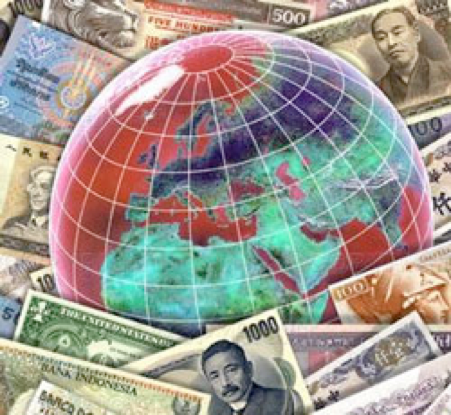 Міжнародний рух капіталів
Переміщення капіталу між країнами або його вивезення – важлива форма міжнародних економічних відносин.
Це процес вилучення частини капіталу з національного обороту даної країни і застосування його в економічній діяльності інших країн. Як форма світогосподарських зв'язків вивезення капіталу сформувалося на початку XX ст.
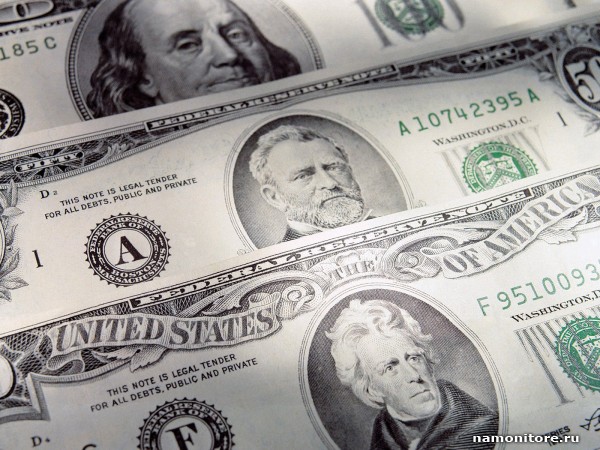 Рух капіталів зумовлений рядом причин
загострення суперечностей на світовому ринку товарів і послуг
Неспівпадіння попиту і пропозиції капіталу в різних регіонах світової економіки
Перенакопи-чення капіталу в окремих країнах
Загострення проблем сировинних ресурсів
Різниця в цінах на фактори виробництва в різних країнах
Чинники, що зумовлюють рух капіталів
Теорія ринкової влади С.Хаймера — суб'єкт інвестиційної діяльності, що вивозить капітал, керується прагненням домінувати на ринку та досягнути ринкової влади. Закордонне інвестування здійснюється з метою придушення конкуренції і збереження контролю над ринком
Концепція конкурентоспроможності галузі — пояснює міжнародний рух капіталу посиленням конкуренції технологічного характеру між суб'єктами ринку капіталів.
Концепція технологічного нагромадження розглядає міжнародний рух капіталу як наслідок розвитку технології,інноваційного процесу.
Інфраструктура міжнародного ринку капіталів
кредитні інститути, що приймають вклади і задовольняють потреби в інвестиційних кредитах
кредитні інститути, що ведуть справи клієнтів на біржах
інвестиційні фонди і компанії
великі підприємствагромадські емітенти
інвестиційні банки
Форми міжнародного руху капіталу
За джерелами походження:
офіційний (державний)
приватний (недержавний) капітал.
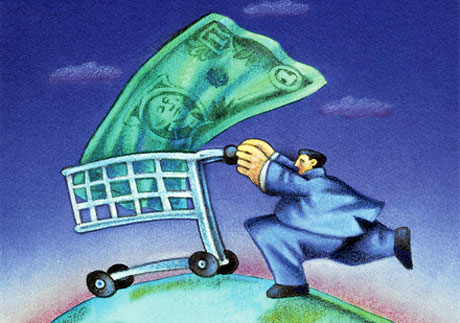 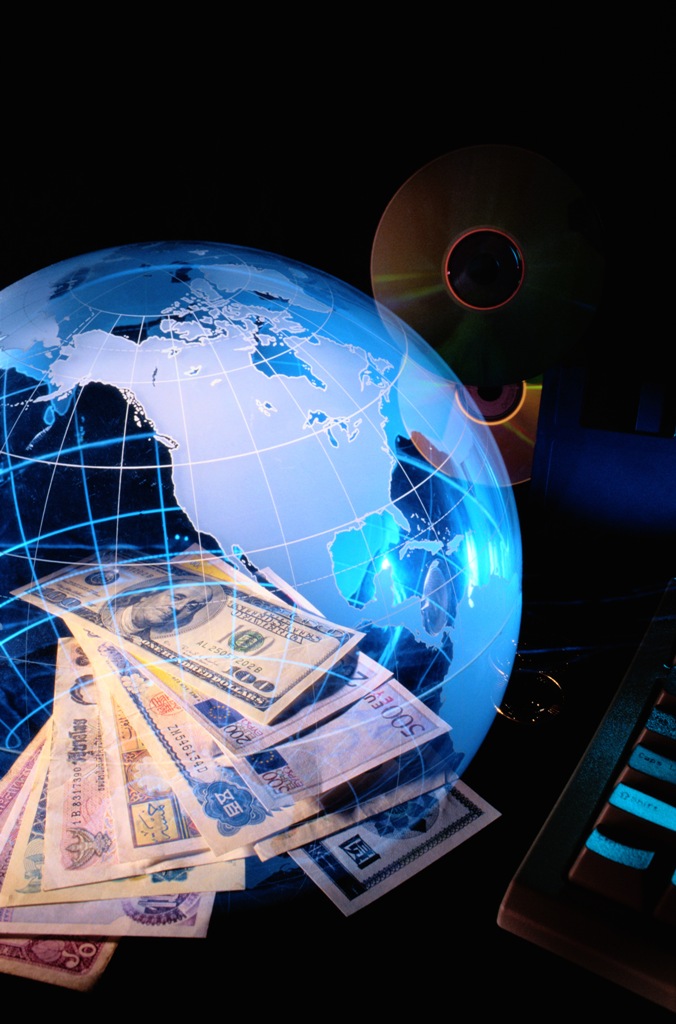 За характером використання коштів:
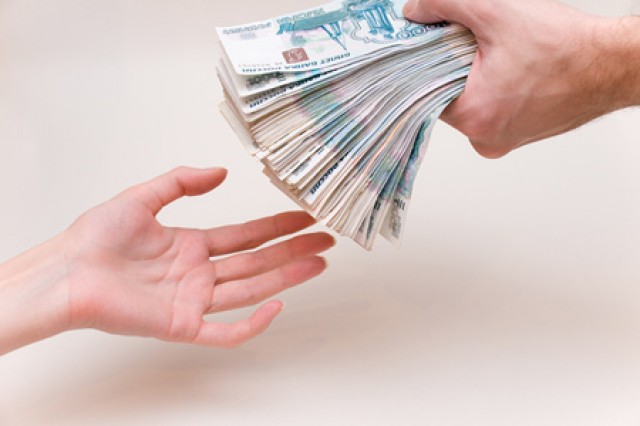 підприємницький;
позичковий (міжнародний 
кредит);
міжнародна економічна
 допомога.

Підприємницьким капіталом називають ті засоби, які вкладаються у виробництво з метою отримання доходу. Тоді як позичковий капітал вивозиться у вигляді множинних позик, що надаються державами, великими міжнародними банками та валютними фондами.
За термінами вивезення капіталу:
короткостроковий (до одного року)
середньостроковий (від 1 до 5 років)
довгостроковий (більше 5 років)
За типом фінансових зобов'язань:
кредитні операції
інвестиційні операції
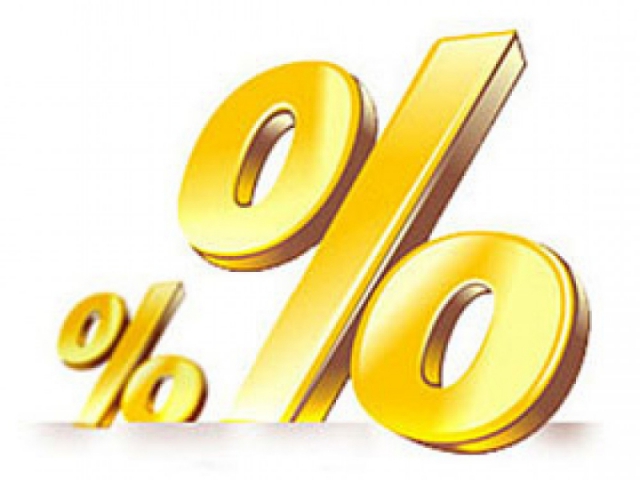 За цілями використання: 
прямі інвестиції
портфельні інвестиції
Прямими інвестиціями називається підприємницький капітал за кордоном, що забезпечує контроль на підприємствами, в які він вкладений.
Портфельні інвестиції — це суто (винятково) фінансові активи у вигляді облігацій та акцій, які деномінуються в національну валюту.
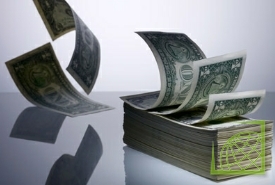 Отже, особливістю міжнародного руху капіталів на сучасному етапі є і посилення його політичної і воєнної спрямованості. Особливо це стосується надання кредитів розвинутими країнами та міжнародними фінансовими організаціями.